Towards a theory of development in HE
Dr Julie Reeves
Centre for Higher Education Practice - CHEP
REDS 12 October 2017
[Speaker Notes: ‘Towards’ – is a deliberate word choice.  Responding to Linda Evan’s call for refinement and clarity.]
Theory - template?
Rationale – context
Proposition / hypothesis
Principles / generalisations  (7)
Assumptions (3)
Evidence (2) 
Implications / call to action

Explaining or understanding something - both
[Speaker Notes: Common features of ‘theory’ listed here – I’m using as a ‘template’.  
Theory comes about for a reason – doesn’t come from no-where - and theory should cause us to do/see things differently.]
Rationale / context
[Speaker Notes: What is needed?]
HRM

OD			HRD
(Strategy/
Change initiatives/
People plans)		Core 			Specialist / other
			(Personal effectiveness/	(Technical i.e. Educational & 			Generic/			Researcher development)			Leadership/management)
[Speaker Notes: This is the dominant model of development in literature – both in the corporate sector and HE

HRD distinguished by the assumption of a Core and technical add-ons/specialists i.e. researcher developers.  Concept of core and periphery – makes us Other.

Something Educational developers have noticed (Connie Shroeder, Weston, Ferris and Finkelstein) who want to bring in the specialist provision – get involved in OD – and have less focus on instructional stuff.  However….]
HRM
				
      Specialist / other 			OD		        HRD
         (Technical i.e. Researcher & 		(Strategy/
           Educational development) 		Change initiatives/
					People plans)	      Core 							    (Personal							      effectiveness/
			 			      Leadership/management)
[Speaker Notes: This is a repositioning of relationships – moving closer to OD doesn’t challenge the structure.  Largely it is a critique of the developers NOT the model – focus on agency not the structure.  

Fundamental problem for me is the structural relationship between OD and HRD under the HRM model – and that is left in tact.  This is partly due the lack of interrogation of the OD model that drives HRD – so we need to fundamentally disrupt this.  Fortunately Bushe and Marshak have looked at OD model and done some work for us…]
Source: theedge.nhsiq.nhs.uk  (23  September 2017)
[Speaker Notes: Bushe and Marshak distinguish two types of OD – diagnostic and dialogic.  Because of the nature of HE and because HE is collegiate, networked, and discursive – I suggest, that HE is better suited to dialogic OD, which doesn’t privilege an HRD model that itself privileges a ‘core’ over a periphery. The kind of L&D activities that support dialogic OD are Appreciative inquiry, global cafes, open forums. 

The work of Shroeder, Bushe and Marshak etc, puts us in a position to disrupt the traditional concepts of development in structural terms, including the concept of HRD.

I think, along with Bushe and Marshak  that development and, we as, developers can start anywhere – so we are all Specialist contributors to the organisation and change initiatives (including traditional HRD people) and we are all capable of being so – because of all of this I PROPOSE…]
Proposition
[Speaker Notes: I propose to tackle one of the remaining bits in the structure – HRD model]
One model does not fit all…
The ‘traditional’ HRD model is not appropriate for HE  
more precise, might be useful for the professional services staff, but 
the training and development of academic staff differs profoundly in key ways 
Differences need to be recognised and accounted for
Affect our models of training and development 
HE requires a fundamentally different model 
Point of departure (something to argue with!)
[Speaker Notes: Theory needs – hypothesis, principles, needs to provide evidence, be explicit about assumptions, - call to action/ implications 
I’m offering 7 Principles, 2 pieces of evidence, 3 assumptions  - implications?
Look forward and positively invite critique!]
7 Principles (or generalisations that will affect the design of development)
Know and understand institution in the context within which it operates
Know and understand the staff profile of the institution
Know and understand cohort in the context in which they have to operate -  career stage, disciplines - cohort in context 
Know and understand/appreciate the training behaviours of participants and trainers/developers 
Nature of HE (could ontology be otherwise?) suggests doctoral researchers and professional services staff require more face-to-face confidence building interventions than other cohorts
Always design training interventions to start with where people are (Paul Toombs) – don’t begin with abstract…‘make it worthwhile…don’t waste  academics time’
Make more use of informal learning opportunities - more abundant, greater significance, a rich source of development - not apparent in corporate settings
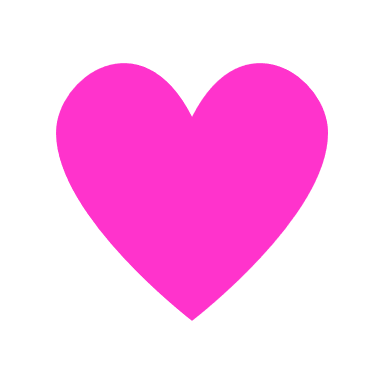 [Speaker Notes: Developers should know and understand their organisation and in the context within which it operates. Functionally organisations may be very similar – but the way in which development gets frequently restructured in HE, suggests that some aspects of those functions are not quite as smooth as is often claimed.  Don’t move Finance around.
What kind of org. are you in: Research intensive – teaching intensive – who are your comparator orgs – international intensive – international player? What impact does that have on development design and do we know/understand this sufficiently?
2. 	In HE, developers should design L&D to reflect the staff profile of their institution,  - something that is never entered into by the HRD model
Drilling down further:  
3. 	In HE, developers must train the cohort in the context in which they have to operate and the career stage (not in some abstracted one designed by the ‘trainer’, which reminds us of the first point above). Do we know and understand the needs of disciplines enough? Look at both disciplines & cohort in context 
4. 	We need to know and understand why participants in HE L&D act the way they do. Also acknowledge that developers behave differently in this context too. (Build in impact/evaluation from the start and be transparent about the ‘learning outcomes’ with the audience i.e cut to the chase and cut out the ‘fillers’ - time-poor executives do not respond well to time wasting activities as they see them.   A learning or workplace-transfer method must be deployed from the outset so that the impact and wider organisational benefits are readily apparent.) 
5. 	Doctoral researchers and professional services staff will benefit from more face-to-face training or development encounters than other cohorts.  Both are vulnerable cohorts in the HE environment and need confidence building and the reassurance that comes from f2f sessions.  Vulnerable for different reasons.    
6. 	Always design training interventions to start with where people are (I’ve borrowed this concept from Paul Toombes) and never begin with abstract – (i.e. executives don’t like time wasted) – this is also likely to require change in trainers stance
7. 	Informal learning opportunities are more abundant and of greater significance in HE, so for instance doctoral researchers, early career researchers and educators, should have the opportunity to ‘test out’ new selves (as per Herminia Ibarra).  We need to love and celebrate this asset – lots of opportunities for Public Engagement, Entrepreneurial, Teaching, etc.]
Assumptions
In traditional HRD 
Taken for granted that line-manager & appraisal processes are drivers of development & play primary roles 
Content remains the same – across time and context - no matter if it is delivered through specialist or core 
I assume
world of training and development in HE changed dramatically at the turn of this century - exemplified by the growth of the third space
[Speaker Notes: In traditional HRD: 
Strong assumption that line-manager and appraisal processes are drivers of development & play important roles in determining the development an individual may require – taken for granted. These are WEAK / COMPLEX mechanisms in HE.  Don’t exist for some cohorts (PGRs), and don’t work for others (ECRs).

Content remains the same – across time and context - no matter if it is specialist or core, in HE or corporate sector.  More I think about this, the more I disagree.  Even talking about something as basic as time management will be different for a physicist on a 25/30 year project to someone who needs a daily to-do list.

I assume:
world of training and development in HE changed dramatically at the turn of this century, exemplified by the advent of the researcher developer post-2002 and the Roberts report, and subsequently demonstrated with the increase in roles of the public engagement, impact and enterprise developers – or the growth of the third space. 

Assumptions just for the record]
Evidence
[Speaker Notes: What makes me say all of this?

Offer Quantitative and Qualitative evidence – of a sort!]
Quantitative
[Speaker Notes: Staff profiles – I’ve been monitoring these for years – the numbers change but the shape doesn’t.

Look at Professional Services – very few executives, most of staff at the middle to other end of employment scale.  Similar to all other corporate set-ups.

Our ERE/academic staff profile is very different.  Doesn’t start to middle management – has more staff at the executive end.  Indeed, could say this is all executive training – with senior execs (Profs and Assoc.Profs), middle and up-coming execs.  

Whatever core and periphery look like – the HRD should be different for PS and Academic profiles.  But I think there is an overwhelming assumption it is the same for everyone.]
Qualitative
Participants’ behaviours & attitudes: Resistance – hostility – sabotage – opposition  Why?

‘Academics hate their training to come out of HR departments’ What is being hated?

‘…research council funded postdocs told me they had deliberately avoided training’ (VP-Research) 
	- badge of honour?  What is going on?

Narrative is consistent & persistent – need to take it seriously – can’t dismiss it as wrong.  It is a meaningful construct.
[Speaker Notes: Largely anecdotal - but there is enough of it to be taken seriously by contextualists and contextual method.  

We have all encountered this behaviour and these comments at some point – in view of their persistence, we need to understand them better and not dismiss them as wrong and/or correctable.]
Finally…
Implications/call to action?
Draw out the distinctions in HE – confidently & proudly!

Reflect on & appreciate existing evidence  

Changing context of HE & roles, inevitably raises questions: 
For the design of development 
About the relationship between the learner and the developer
About the relationship between specific kinds of developers and the institution
About the relationship between all developers within institutions,  who contributes what, and who can contribute
[Speaker Notes: We need to research and understand the HE environment better, including the needs of disciplines, impact of variations between disciplines and cohorts of staff etc. – and celebrate our differences.
If we are designing for executives – how will that change things?
If we embrace a dialogic OD approach – what will that look like?]
Thank you
Dr Julie Reeves
Centre for Higher Education Practice - CHEP
Select bibliography
Bushe, G.R. & Marshak, R.J. eds. (2015) Dialogic Organization Development: The Theory and Practice of  Transformational Change. Oakland,CA; Berrett-Khoehler Publishers Inc. 
Cheung-Judge, M-Y. and Holbeche, L. (2015) Organization Development: A practitioners guide to OD and HR, 2nd Edition; London: Kogan Page
Cole, M. (2017) Rethinking the Practice of Workplace Learning and Development: Utilizing ‘Knowledge, Connections and Conversation’ in Organizations, International Journal of HRD Policy, Practice and Research; Vol.2, No.1
Evans, L. (2011) The scholarship of researcher development: mapping the terrain and pushing back boundaries. International Journal for Researcher Development. Vol.2.No.2, pp75-98  
Knowles, M.S., Holton III, E.F. & Swanson, R.A. (1973: 2005) The Adult Learner: The Definitive Classic in Adult Education and Human Resources Development. San Diego; Elsevier.  
McApline, L. & Åkerlind, G.S. (2010) Becoming an Academic: international perspectives. Basingstoke; Palgrave Macmillan.
Nestorowicz, N. and Park, J-H. (2012) Human Resource Development in Higher Education -chapter Human Resource Management in Higher Education.  Booktype. http://donau.booktype.pro/human-resource-management-in-higher-education/human-resource-development-in-higher-education/
Schroeder, C.M. (2011) Coming in from the Margins: Faculty Development’s Emerging Organizational Development Role in Institutional Change.  Sterling,Virginia; Stylus
Simmonds, D (2006) Designing and Delivering Training. London; CIPD Publishing
Stanford, N. (2007) Guide to Organisation Design: creating high -performing and adaptable enterprises.  London: The Economist in association with Profile Books. 
Weinberger, L.A. (1998) Commonly held theories of human resource development, Human Resource Development International, Vol.1, No.1
Weston, C., Ferris, J. and Finkelstein, A. (2017) Leading Change: An Organisational Development Role for Educational Developers, International Journal of Teaching and Learning in Higher Education, Vol.29, No.2
Zachmeier, A. and Yonjoo, C. (2014) Taking stock of the literature on HRD education in European Journal of Training and Development, Vol.38, No.4.